BENVINGUTS i BENVINGUDES 
A I4!
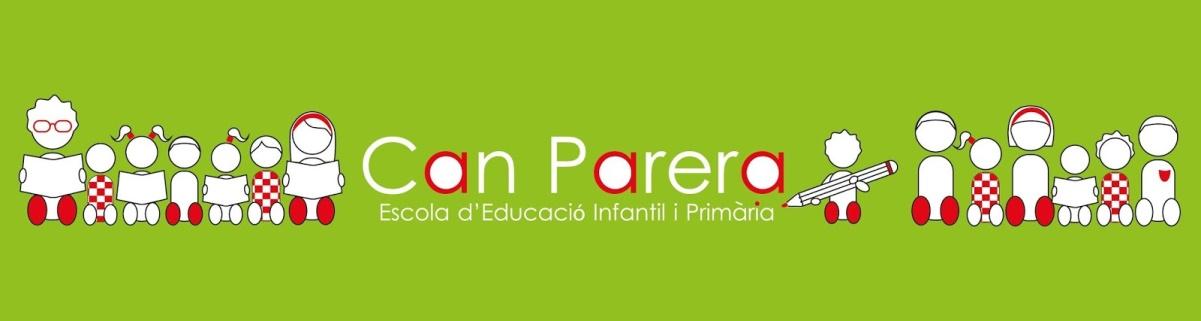 REUNIÓ DE PARES I MARES Setembre 2023

I4
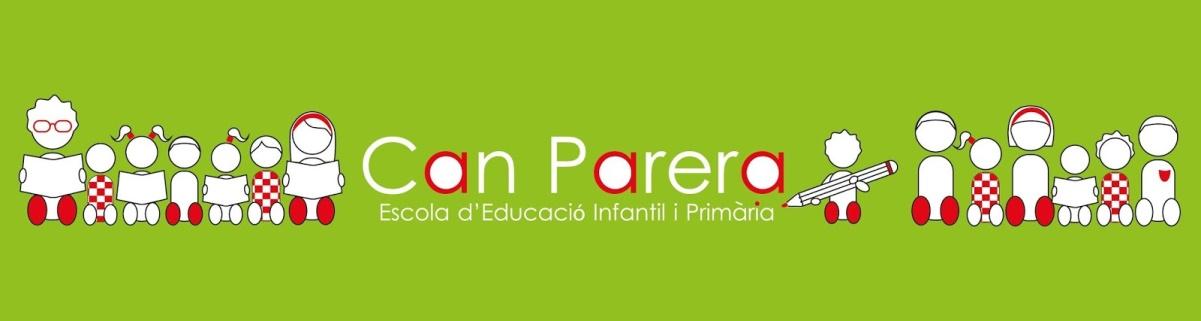 PRESENTACIÓ DE MESTRES
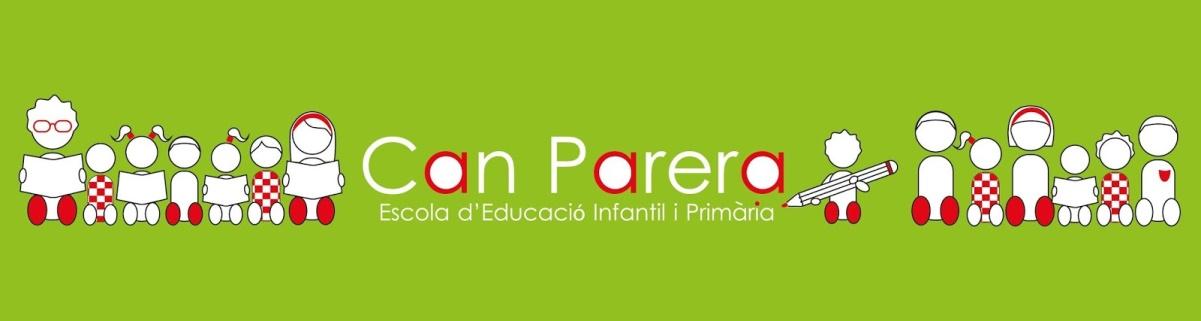 ORGANITZACIÓ DEL NIVELL
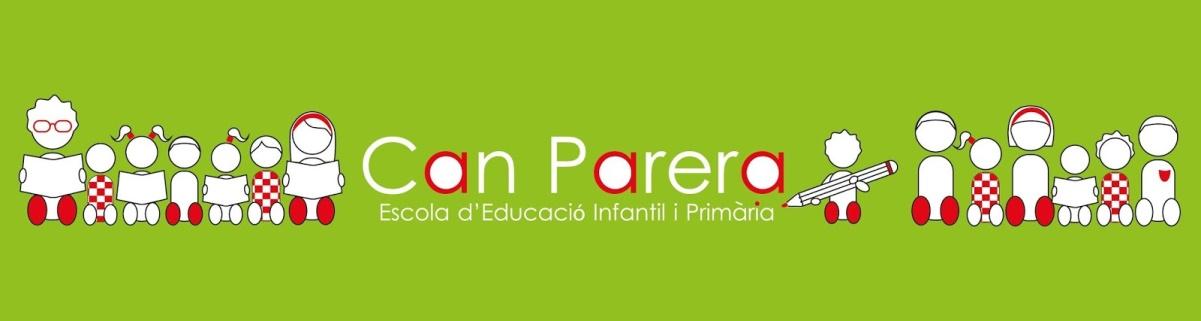 ORGANITZACIÓ DE PATIS
Aquest curs tenim novetats. Estem enmig d’un projecte de transformació dels espais de pati per tal de donar més oferta d’activitats, potenciar la socialització i el joc i fer ús del pati com un espai d'aprenentatge.
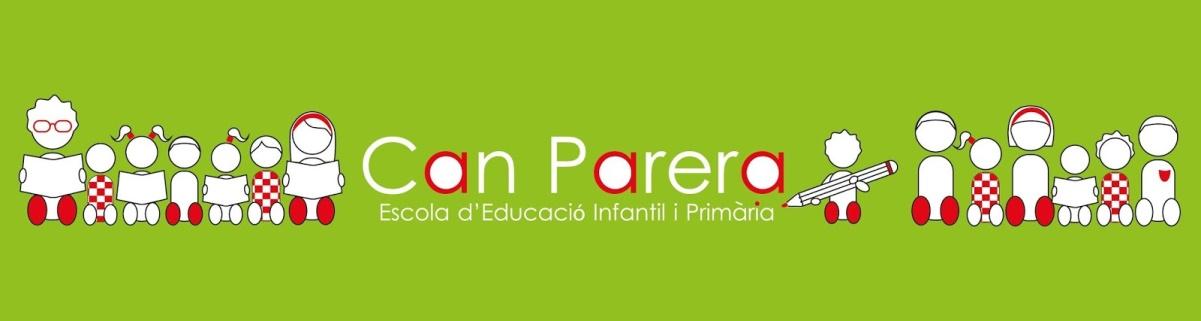 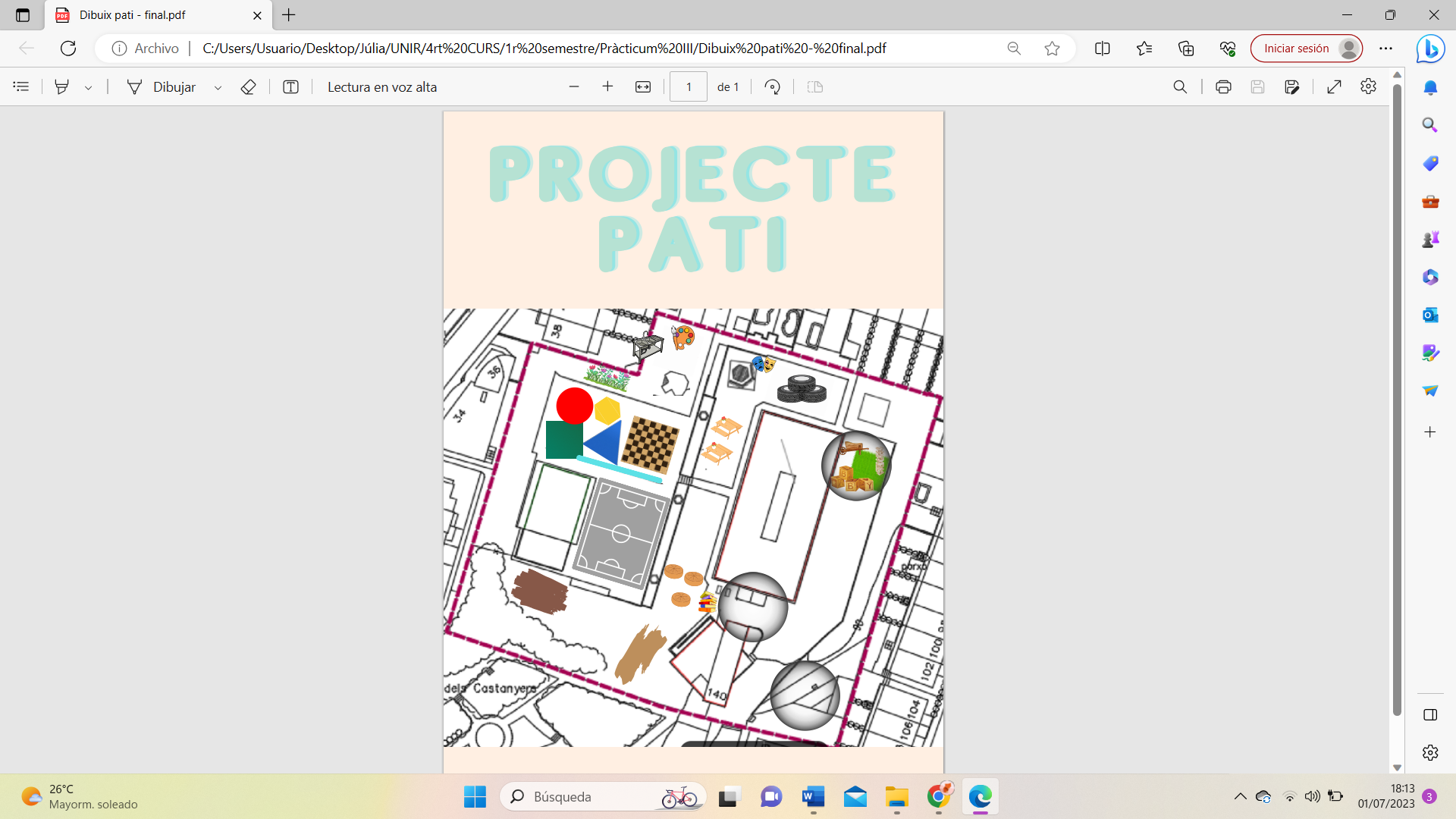 JORNADA D’AUTOCONSTRUCCIÓ 07/10/2023
PLANIFICACIÓ DE LA JORNADA

9.30h: Rebuda de les famílies.
10.00h: assignació de tasques i treball en grups.
13.00 h: dinar de germanor.
14.30h: treball en grups.
16.30h: Tancament de la jornada.
GRUPS DE TREBALL

GRUP 1: perímetre sorral.
GRUP 2: tarimes sorral.
GRUP 3: bancs hexagonals.
GRUP 4: àgora.
GRUP 5: tarima.
GRUP 6: base coixins.
GRUP 7: taules espai d’art.
GRUP 8: muntar mobles.
DEMANDA A LES FAMÍLIES.
Participació a les jornades.
Eines per facilitar el treball: Trepant de bateria (cargolador també), serra elèctrica, fregadora elèctrica de fusta, lladre diverses mides (llargs i més curts), material de seguretat individual: guants+ulleres, rasclets i pales.
DINAR DE GERMANOR

Entrepà de botifarra i refresc: 4€
Possibilitat de poder portar cadascú el que vulgui per dinar o complementar el dinar.
ALTRES ACTIVITATS.

DE 10.00 A 13.00: Activitats per als més petits amb l’esplai Panda.
Música que ens amenitzarà la feina durant tot el dia.
ON ENS PODEM APUNTAR?
Participació a les jornades.
Tiquets del dinar.
ENTRADA DELS INFANTS AL CENTRE ESCOLAR

Al matí s’obrirà la porta d’entrada a l’escola. 
ELS INFANTS ENTREN SOLS QUAN EL CONSERGE OBRE LA PORTA abans que els alumnes d’ I3 i pugen a l’aula. 
EN CAS DE PLUJA: les famílies els heu d’acompanyar fins a la rampa per entrar per la porta B (porta de la sala de psicomotricitat) i la tutora estarà a dalt de la rampa esperant als infants. No es podran deixar els paraigües a l’escola.
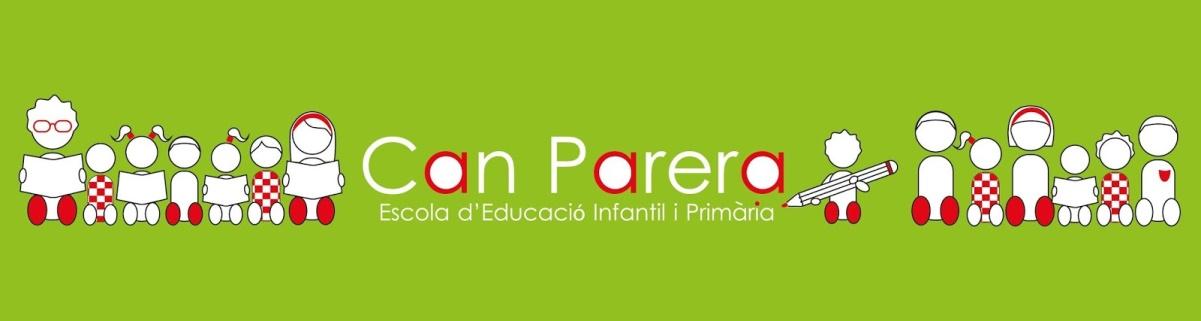 SORTIDA DELS INFANTS

La recollida dels infants es farà al final de la rampa de la porta B (porta psicomotricitat), els infants esperaran asseguts fins que la mestra els avisi. 
EN CAS DE PLUJA: Les famílies haureu de pujar a l’aula de I4 a recollir als vostres fills/es. No es podran deixar els paraigües a l’escola.
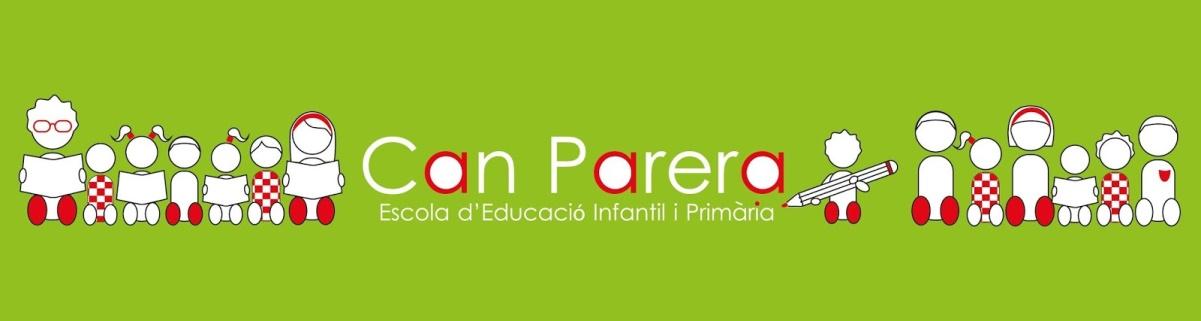 ORGANITZACIÓ A L’AULA
La psicomotricitat es continuarà fent al gimnàs els dilluns després del pati (recordeu portar els mitjons antilliscants)
ESPAIS: començarem els dimarts al matí al gener i és una activitat de tot el tram d’infantil.
   - ESPAI DE LLUM I OMBRA	       - ESPAI DE ROBÒTICA
   - ESPAI DE RACONS				- ESPAI DE CONSTRUCCIÓ
   - ESPAI DE CREATIVITAT			- ESPAI D’EXPERIMENTACIÓ
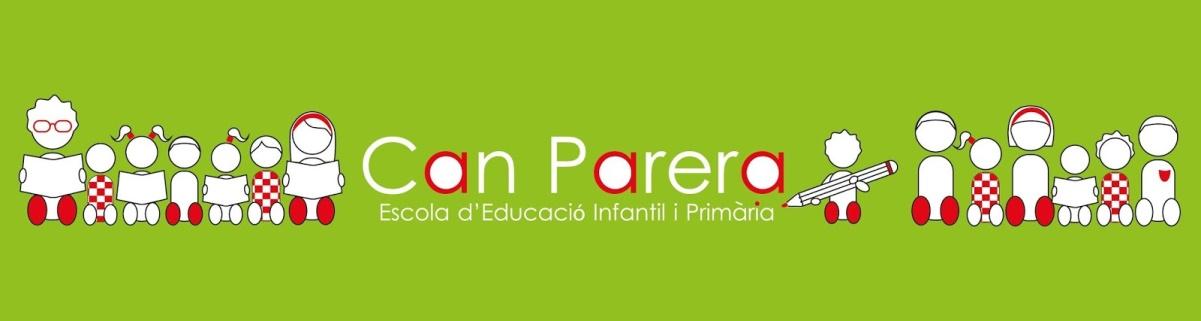 UN DIA A L’AULA D’I4
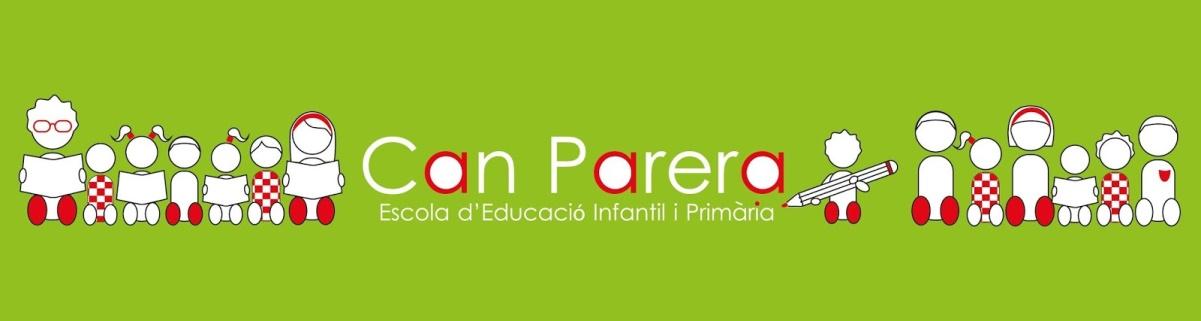 QUÈ CAL PORTAR?

Bata de botons
Un paquet de tovalloletes 
Un paquet de mocadors de paper
Mitjons de psicomotricitat
Bosseta de roba:
Carmanyola amb l’esmorzar.
Ampolleta d’aigua  (no vidre) -l’han de poder obrir sols-
CAL MARCAR TOTA LA ROBA DEL VOSTRE FILL/A AMB EL NOM.
JAQUETES I BATES HAN DE DUR UNA VETA (10 CM)
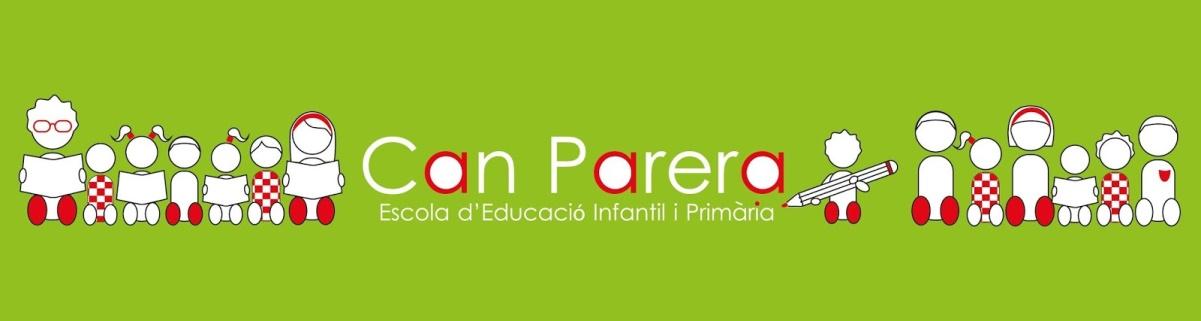 NORMES PER UN BON FUNCIONAMENT

Puntualitat en les entrades i sortides.

Assistència (avisar per correu si no vindran).

Servei d’acollida:-no superar la 1’30h en tot el dia-
Matí (7.30 h)
Tarda (16.30 h)

Psicomotricitat: xandall, sabatilles esportives amb velcro i mitjons antilliscants.

Menjador: si un nen/a eventualment es queda al menjador, cal comunicar-ho també a la tutora.

Malalties:
Si un nen/a té polls, cal que faci el tractament i es quedi a casa.
No es donarà cap tipus de medicament si no va acompanyat del full d’autorització d’administració de medicament i la recepta mèdica.

No es poden portar joguines ni llaminadures.

 Els dies de pluja, els paraigües o impermeables no es poden quedar a l’escola.
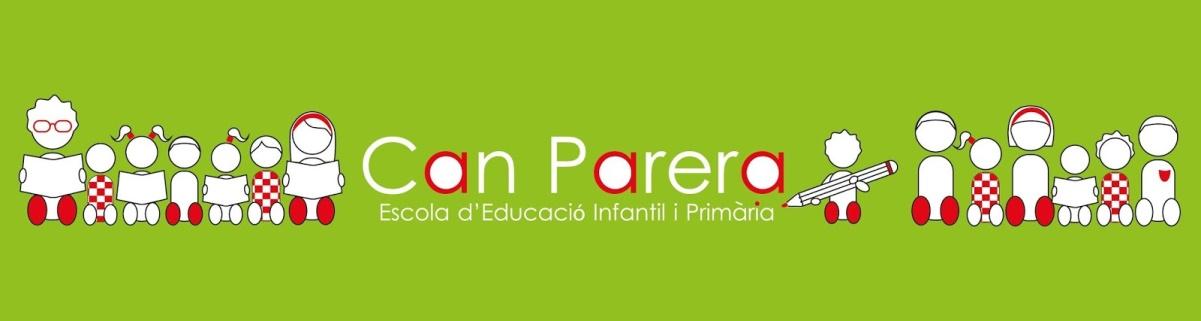 Tema del curs 23-24:           ELS MUSICALS
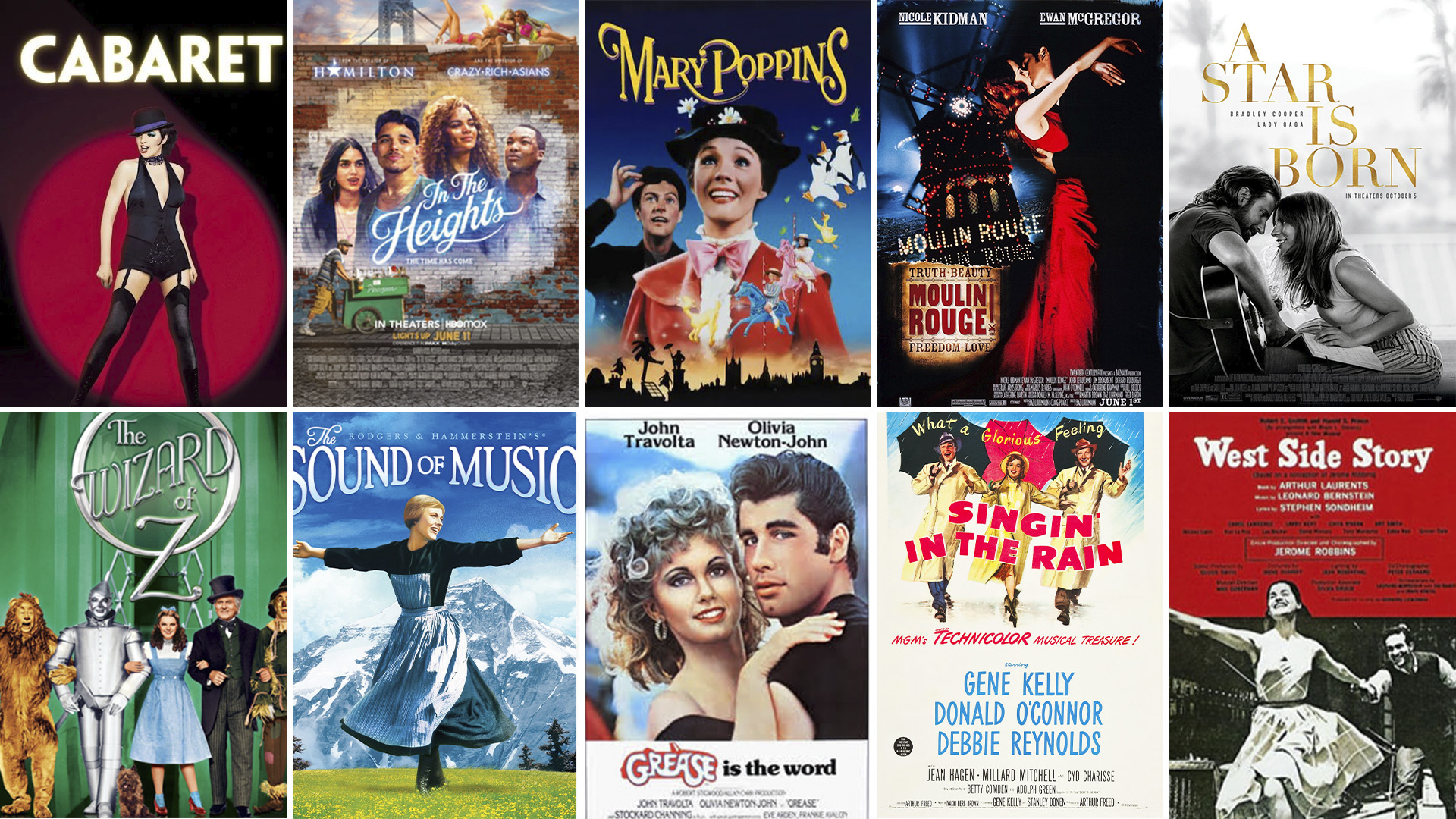 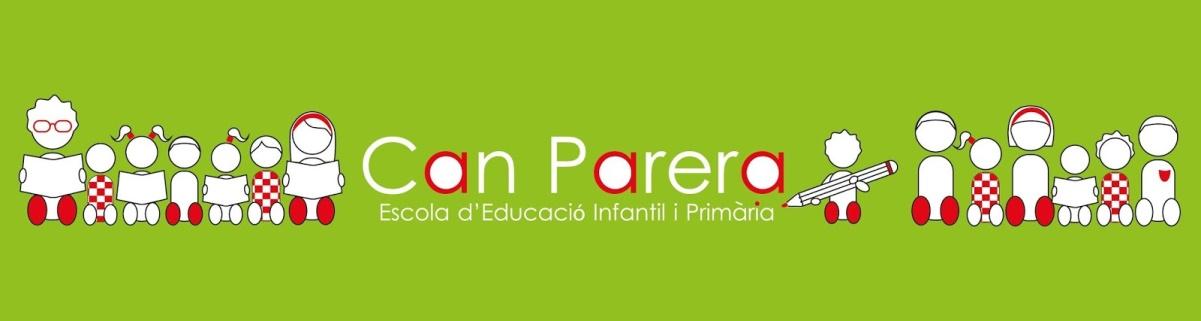 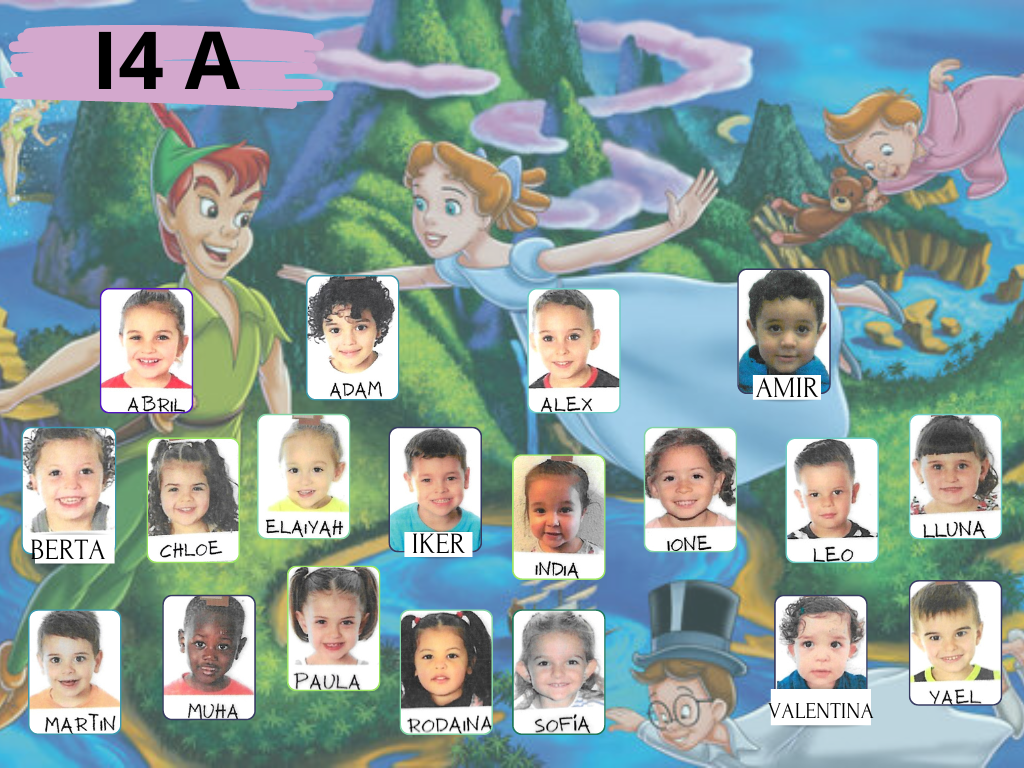 PETER PAN
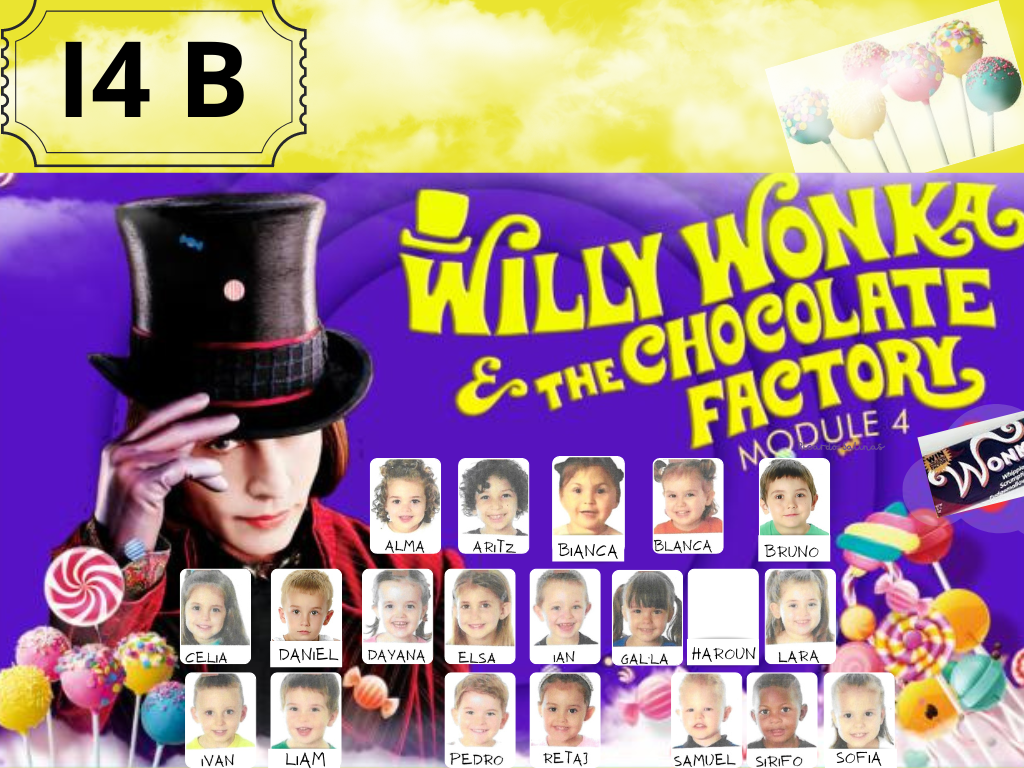 CLASSROOM
Classroom com a plataforma de formació a distància.
Ús habitual (quinzenal)

Correu electrònic gestionat per les famílies. Ús d’aquest correu per a les comunicacions oficials amb l’escola. (correu de l’alumne)
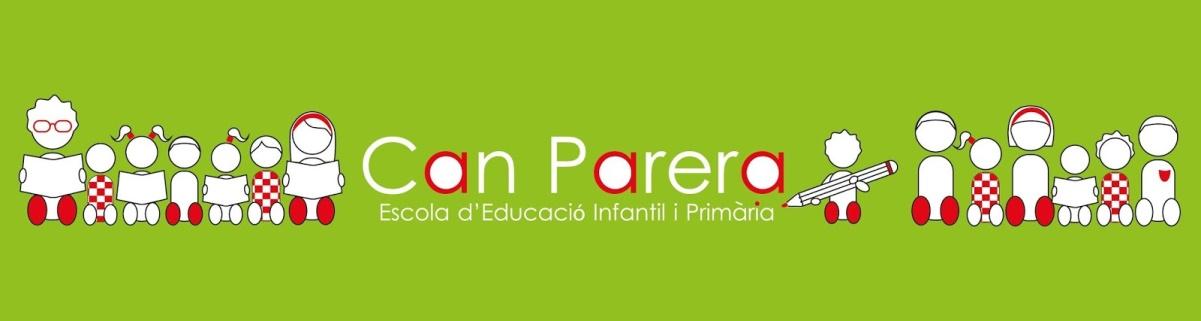 HÀBITS SALUDABLES
Què podem portar per esmorzar?

Fruita
Fruits secs 
Entrepans 
Cereals naturals 
Pa amb xocolata i dolços casolans
DIMECRES DIA DE LA FRUITA
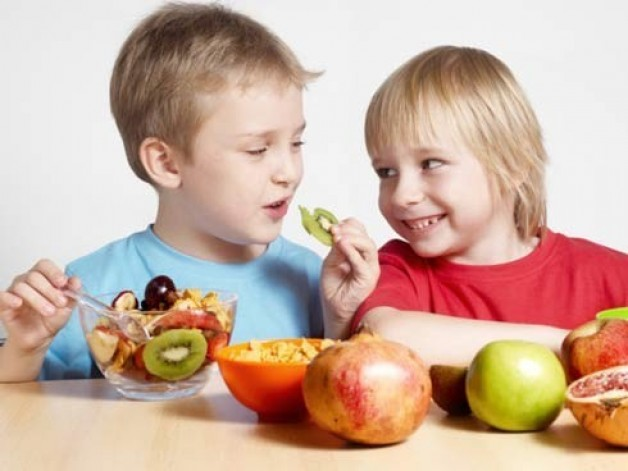 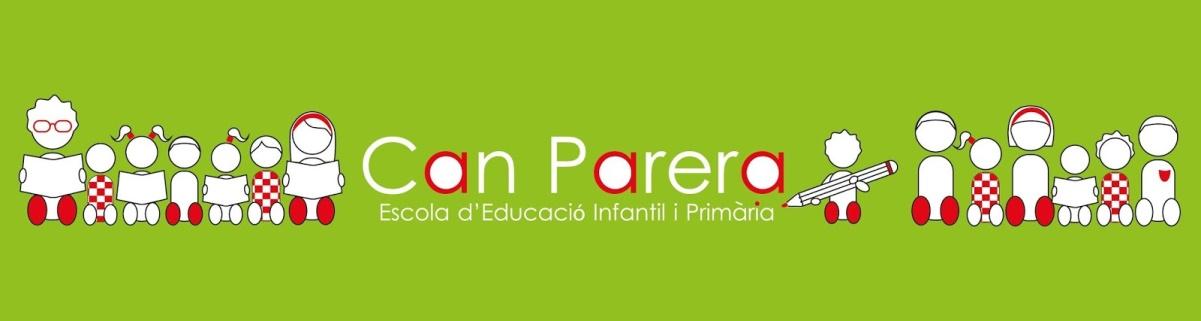 ANIVERSARIS
Es celebrarà a l’aula però no s’ha de portar esmorzar per compartir. Cada curs farà el reconeixement a l’infant d’una manera especial.
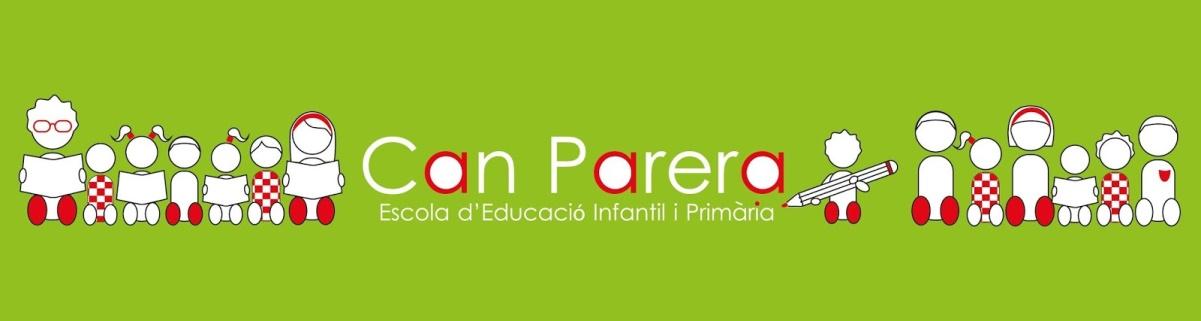 COM PODEU COL·LABORAR ELS PARES I MARES?
A L’ESCOLA:
Necessitem pares i mares voluntaris per ajudar en algunes tasques escolars i acompanyaments a les sortides, quan sigui necessari. Full d’inscripció a la borsa d’acompanyants. 
RACONS: I4A DIMECRES 15-16.30H
            I4B DIVENDRES 15-16.30H
NOVETAT! Pares i mares delegats/des, serà condició haver de participar activament a l’AMPA de l’escola. 
A CASA: Acompanyament i seguiment dels hàbits d’estudi i treball del vostre fill/a.
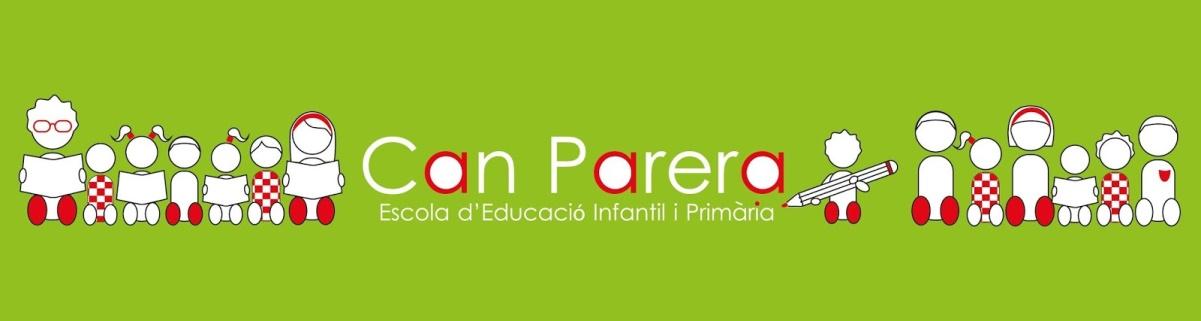 COMUNICACIÓ FAMÍLIA-ESCOLA
Per escrit. 

Per correu amb el mail corporatiu de 
l’alumne.
generacio2019a@escolacanparera.com
generacio2019b@escolacanparera.com


Atenció a les famílies (concertades prèviament)
     I4 A DIMARTS 11.30 - 12.30 H
       I4 B DIVENDRES 11.30 - 12.30 H
  Podem fer justificants  per a les empreses.
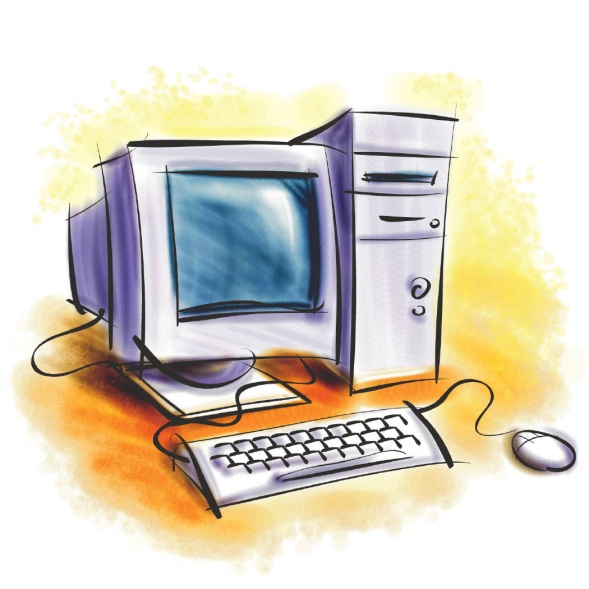 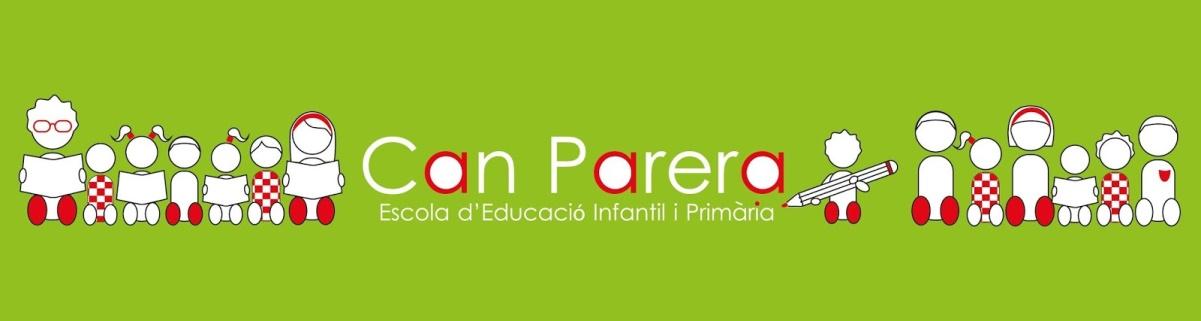 SORTIDES
Aquest curs s’organitzaran sortides (una per trimestre) i visites culturals, dins i fora del municipi, atenen sempre a les indicacions donades pel Departament d’Educació.
La sortida del primer trimestre serà el 18 d’octubre a Can Pou (I3, I4 i I5), per treballar la Tardor.
Segon trimestre Museu xocolata 13 març 2024
Tercer trimestre Circ Cric  29 maig 2024
Recordeu que les SORTIDES són activitats curriculars, complementàries a la programació d’aula.
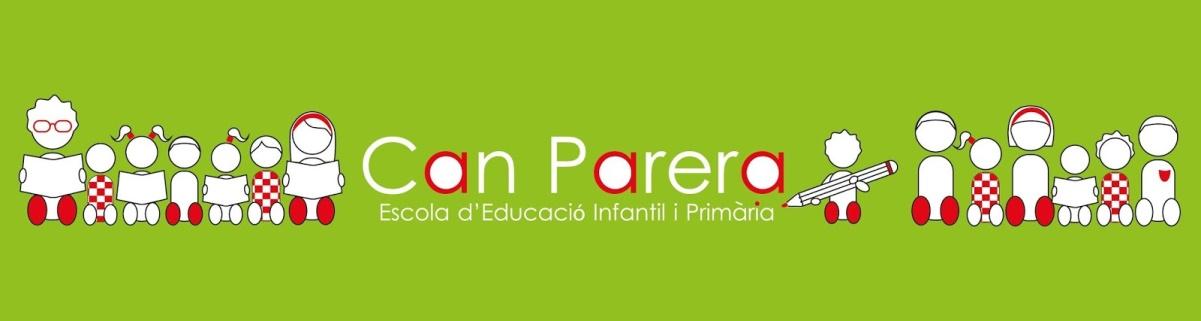 PAGAMENT DE SORTIDES I ACTIVITATS
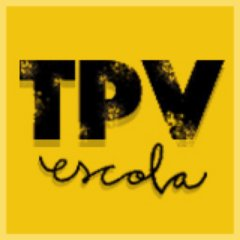 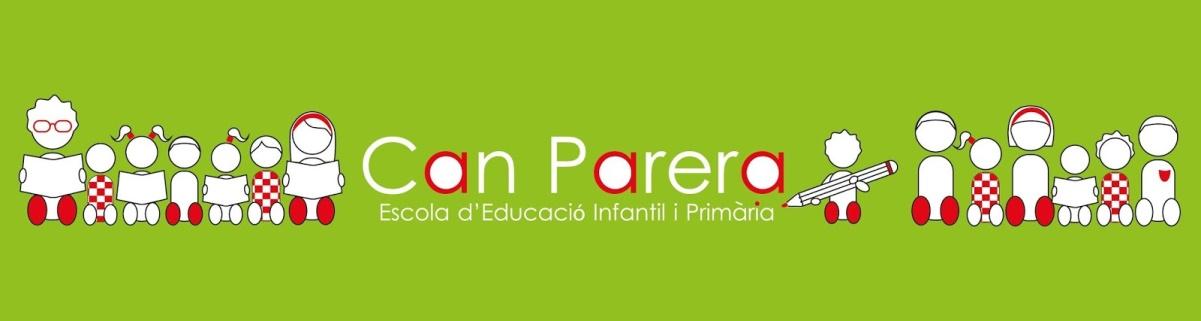 ALTRES INFORMACIONS
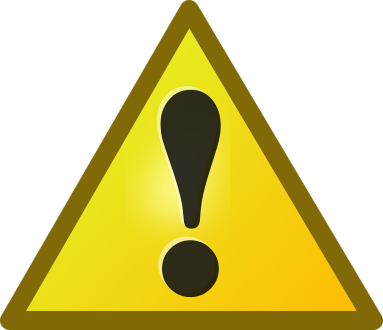 No es donarà cap nen/a sense l’autorització prèvia de la família.

Totes les normatives escolars les trobareu a la pàgina web de l’escola.
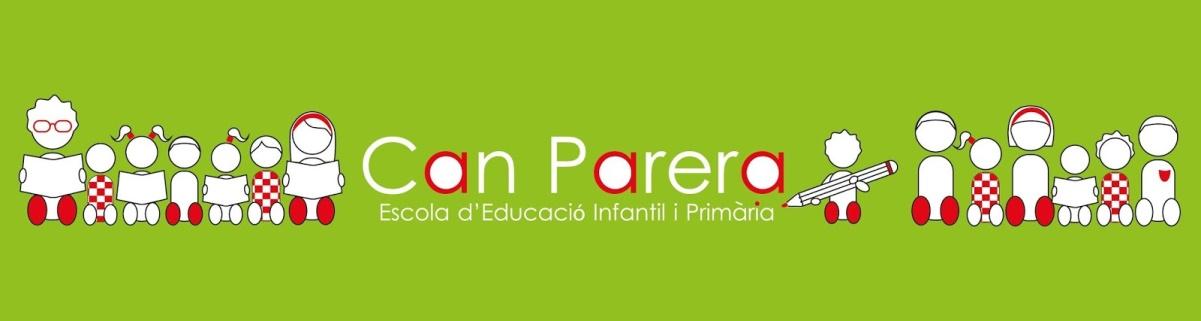 L’ARBRE DE CAN PARERA
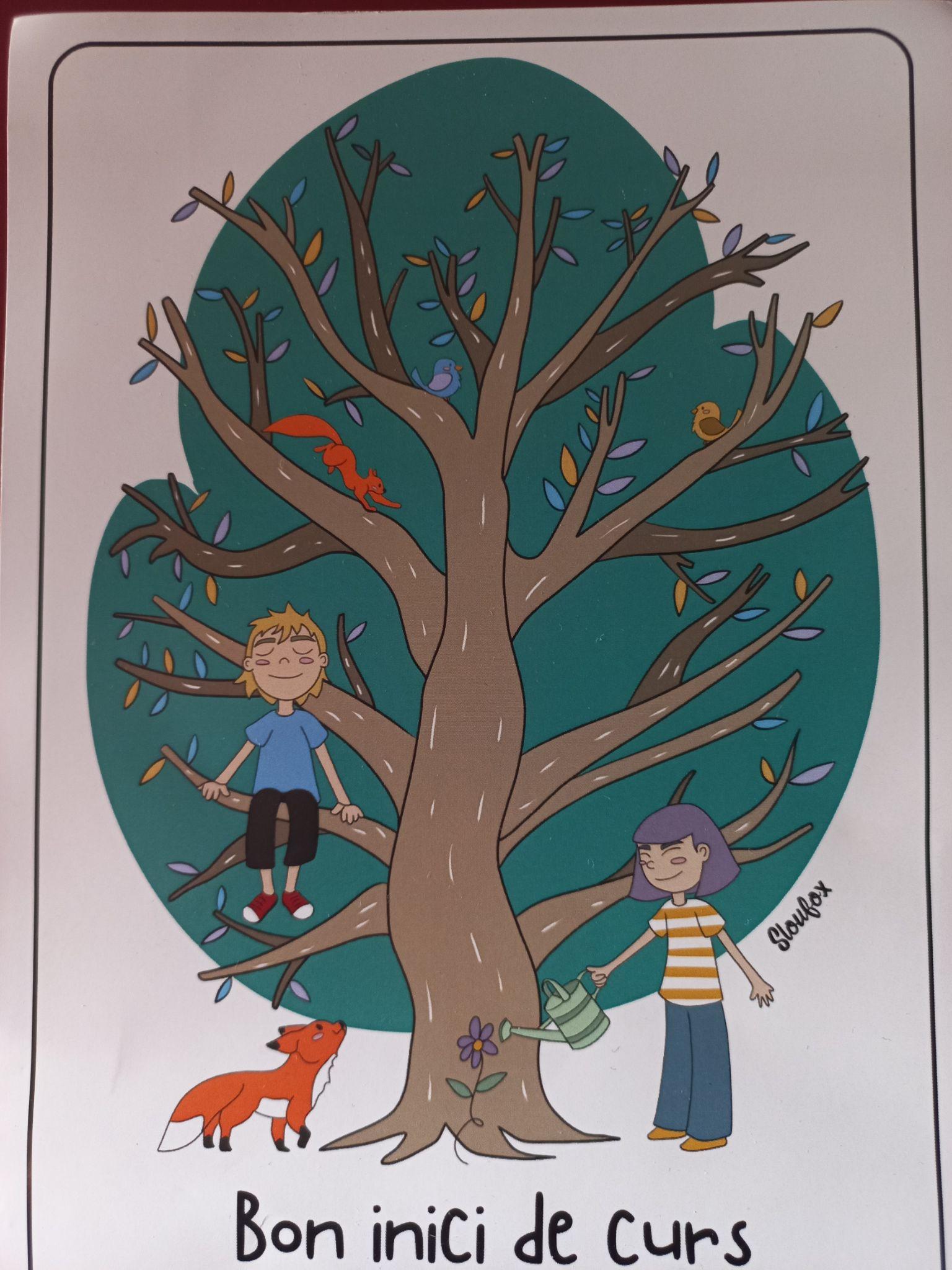 L’escola com un ecosistema.
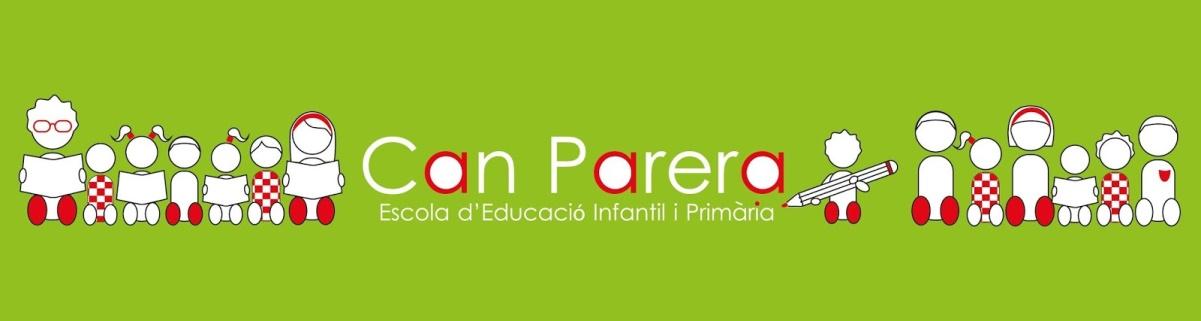 Cal la vostra implicació
i compromís
en l’educació dels 
vostres fills/es 
per arribar 
més lluny 
i millor!!!
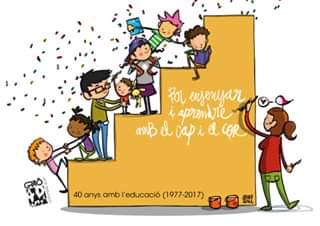 TOTS JUNTS FEM FORÇA!!
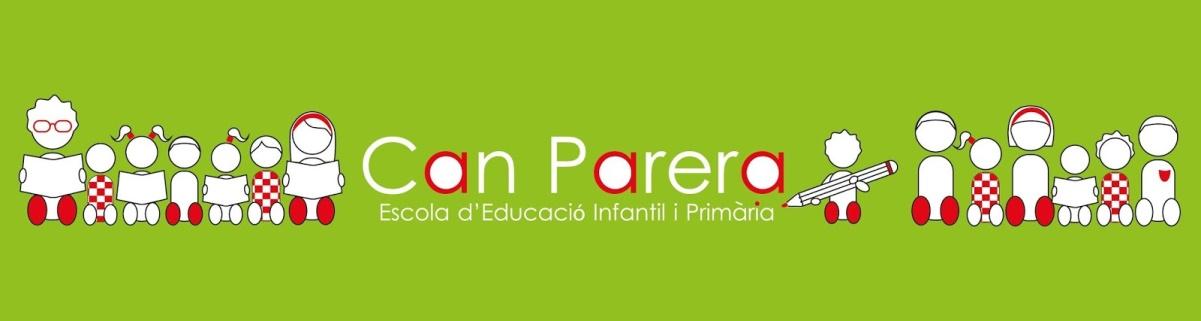 PRECS I PREGUNTES
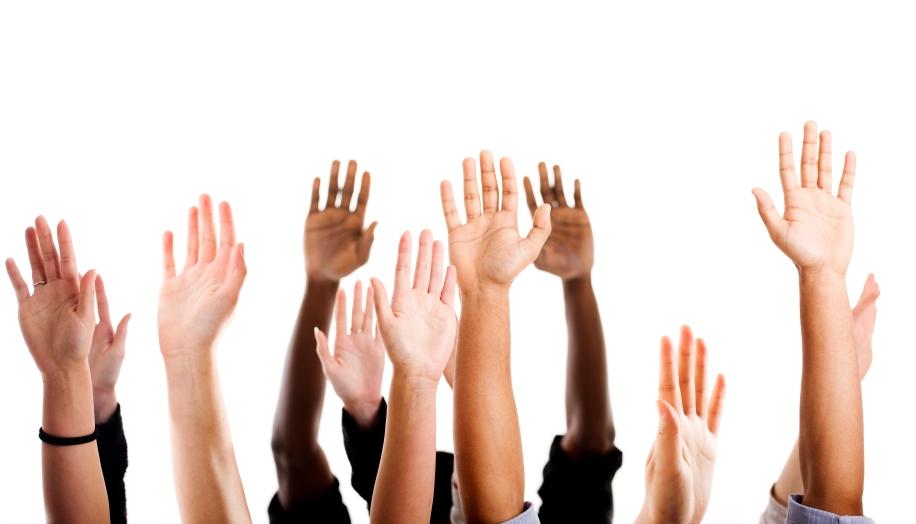 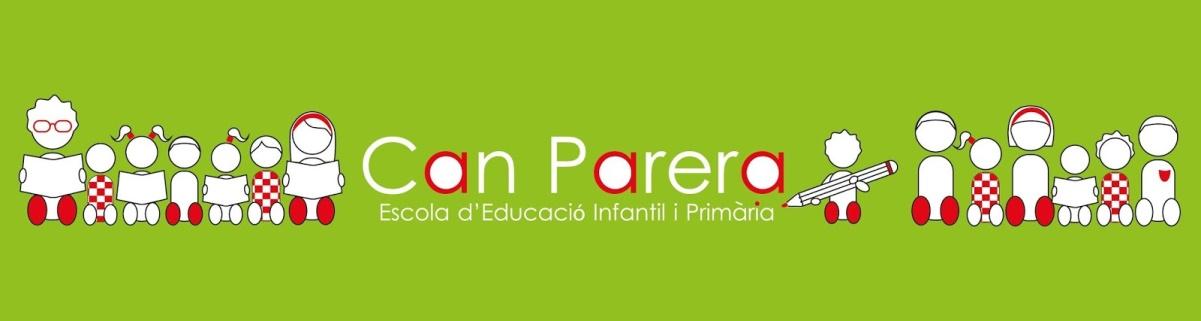